Kernel Embedding
Polynomial Embedding, Toy Example 3:
Donut

FLD
Good
Performance

(Slice of
  Paraboloid)
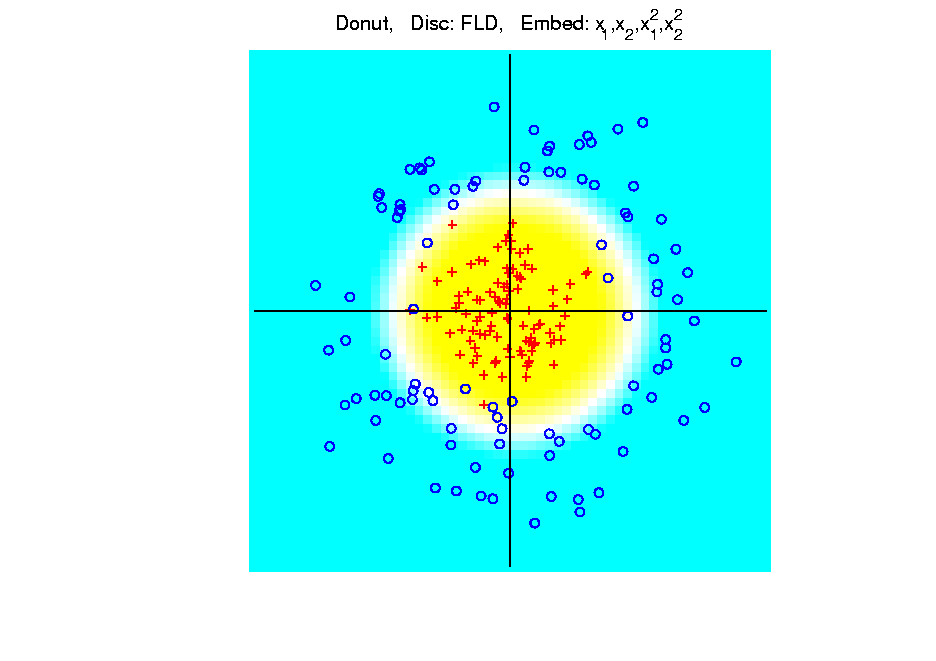 [Speaker Notes: PEod1Raw.ps]
Kernel Embedding
Drawbacks to polynomial embedding:
Too many extra terms create spurious structure
i.e. have “overfitting”
Too much flexibility
HDLSS problems typically get worse
Kernel Embedding
Important Variation:       “Kernel Machines”
Idea:    replace polynomials by
other nonlinear functions
e.g. 1:    sigmoid functions from neural nets
e.g. 2:    radial basis functions
Gaussian kernels
Related to “kernel density estimation”
(study more later)
Kernel Embedding
Radial Basis Functions:
Note:  there are several ways to embed:
Naïve Embedding  (equally spaced grid)
Explicit Embedding  (evaluate at data)
Implicit Embedding  (inner prod. based)
(everybody currently does the latter)
Kernel Embedding
Naïve Embedding, Radial basis functions:
Toy Example,  Main lessons:  
Generally good in regions with data,
Unpredictable where data are sparse
Kernel Embedding
Toy Example 4:     Checkerboard
Very
Challenging!

FLD

Linear Is
Hopeless
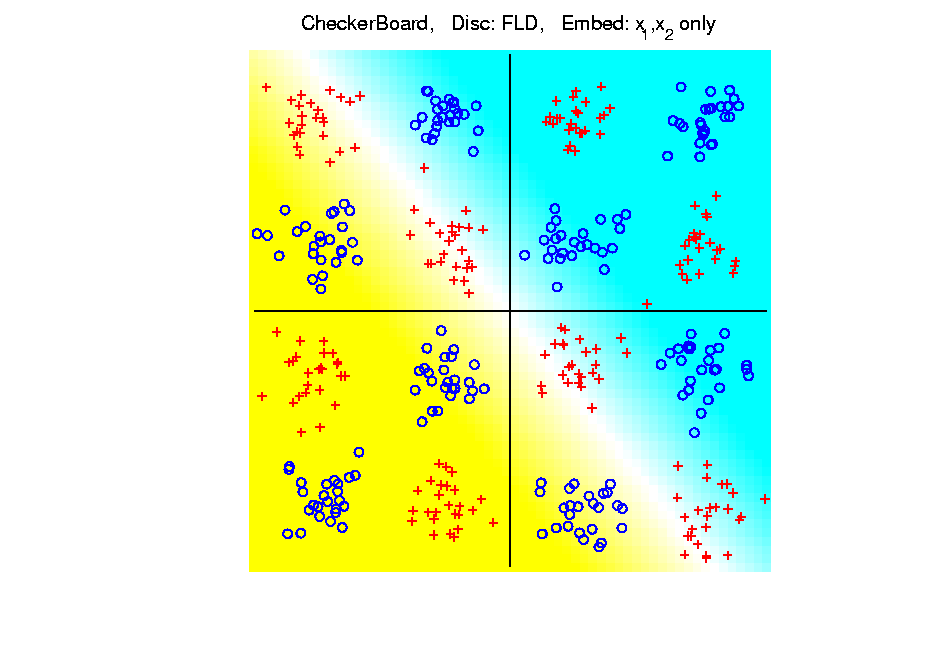 [Speaker Notes: PEod1Raw.ps]
Kernel Embedding
Toy Example 4:     Checkerboard
Radial
Basis
Embedding
+ FLD
Is
Excellent!
[Speaker Notes: PEod1Raw.ps]
Kernel Embedding
Support Vector Machines
Motivation:
Find a linear method that “works well”
for embedded data
Note:     Embedded data are 
very non-Gaussian

Classical Statistics:    “Use Prob. Dist’n”
	Looks Hopeless
Support Vector Machines
Motivation:
Find a linear method that “works well”
for embedded data
Note:     Embedded data are 
very non-Gaussian
Suggests value of
really new approach
Support Vector Machines
Graphical View, using Toy Example:
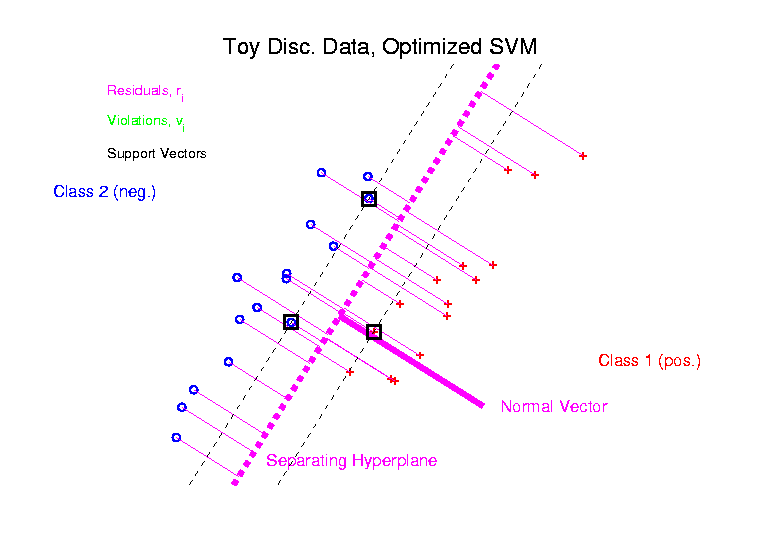 Support Vector Machines
Explicit Embedding, window  σ = 10:
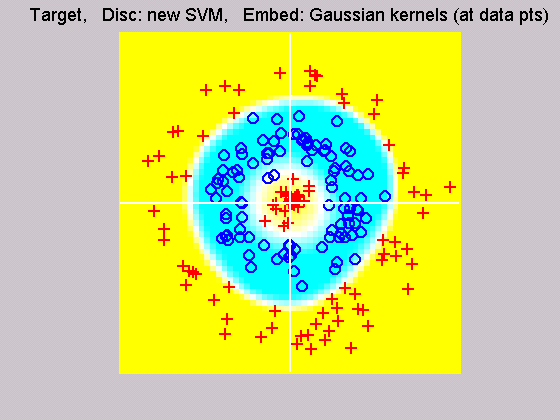 Not Quite
As Good
???
Support Vector Machines
Implicit Embedding, window  σ = 0.5:
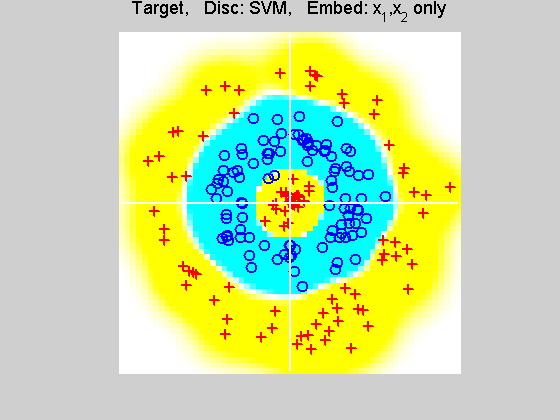 SVMs, Tuning Parameter
Recall Regularization Parameter C:
Controls penalty for violation
I.e. lying on wrong side of plane
Appears in slack variables
Affects performance of SVM
Toy Example:   
d = 50,  Spherical Gaussian data
SVMs, Tuning Parameter
Toy Example:   d = 50,  Sph’l Gaussian data
SVMs, Tuning Parameter
Toy Example:   
d = 50,  Spherical Gaussian data
X=Axis:   Opt. Dir’n     Other:  SVM Dir’n
Small C:
Where is the margin?
Small angle to optimal (generalizable)
Large C:
More data piling
Larger angle (less generalizable)
Bigger gap (but maybe not better???)  
Between:      Very small range
SVMs, Tuning Parameter
Toy Example:   d = 50,  Sph’l Gaussian data
Put MD on horizontal axis
SVMs, Tuning Parameter
Toy Example:   
d = 50,  Spherical Gaussian data
Careful look at small C:
Put MD on horizontal axis
Shows SVM and MD same for C small
Mathematics behind this?
Separates for large C
No data piling for MD
Support Vector Machines
Important Extension:
Multi-Class SVMs
Hsu & Lin (2002)
Lee, Lin, & Wahba (2002) 
Defined for “implicit” version
“Direction Based” variation???
Distance Weighted Discrim’n
Distance Weighted Discrim’n
Toy e.g.:  Maximal Data Piling Direction
- Perfect 
	Separation
- Gross
	Overfitting
- Large Angle
- Poor
	Gen’ability
MDP
Distance Weighted Discrim’n
Toy e.g.:  Support Vector Machine Direction
- Bigger Gap
- Smaller Angle
- Better
	Gen’ability
- Feels support
	vectors too
	strongly???
- Ugly subpops?
- Improvement?
Distance Weighted Discrim’n
Toy e.g.:  Distance Weighted Discrimination
- Addresses 
	these issues
- Smaller Angle
- Better
	Gen’ability
- Nice subpops
- Replaces
	 min dist. by
	 avg. dist.
Distance Weighted Discrim’n
Based on Optimization Problem:




For “Residuals”:
Distance Weighted Discrim’n
Based on Optimization Problem:








Uses  “poles” to push plane away from data
Distance Weighted Discrim’n
Based on Optimization Problem:

More precisely:    
Work in appropriate penalty for violations
Optimization Method:
Second Order Cone Programming
“Still convex” gen’n of quad’c program’g
Allows fast greedy solution
Can use available fast software
(SDP3,  Michael Todd, et al)
Distance Weighted Discrim’n
References for more on DWD:
Current paper:
Marron, Todd and Ahn (2007)
Links to more papers:
Ahn (2007)
R Implementation of DWD:
CRAN 2011
SDPT3 Software:
Toh (2007)
Sparse DWD:    Wang & Zou (2015)
Distance Weighted Discrim’n
2-d Visualization:



Pushes Plane
Away From
Data

All Points
Have Some
Influence
(not just support vectors)
Support Vector Machines
Graphical View, using Toy Example:
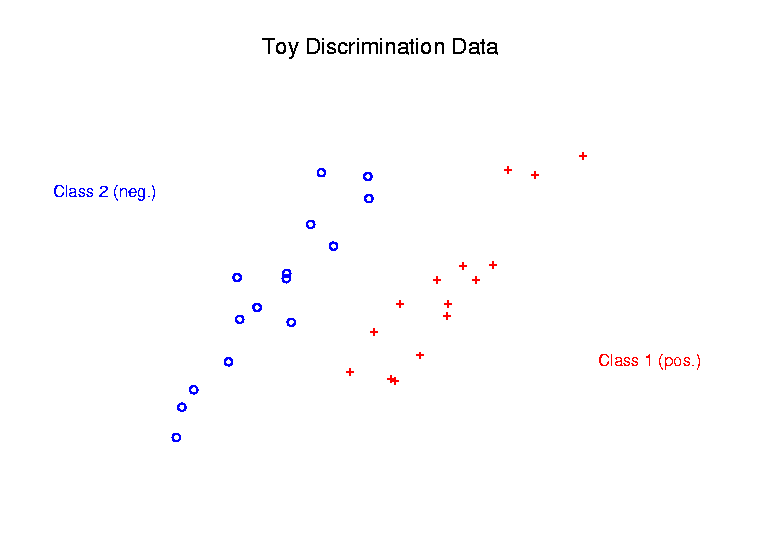 Support Vector Machines
Graphical View, using Toy Example:
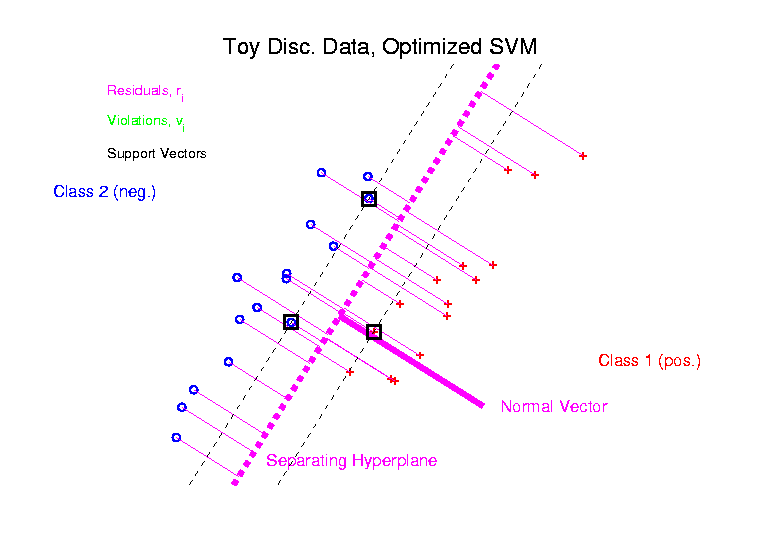 Distance Weighted Discrim’n
Graphical View, using Toy Example:
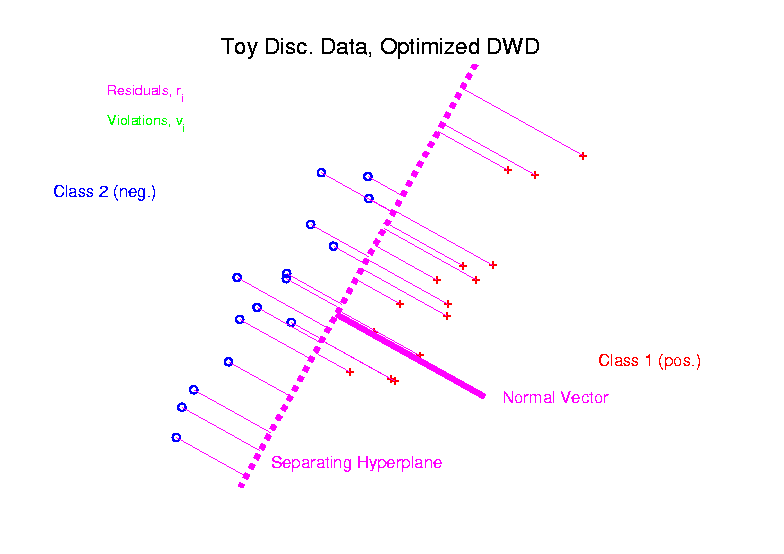 DWD in Face Recognition
Face Images as Data
(with M. Benito & D. Peña)
Male – Female Difference?
Discrimination Rule?
Represented as long vector of pixel gray levels
Registration is critical
DWD in Face Recognition, (cont.)
Registered Data
Shifts and scale 
Manually chosen
To align eyes and mouth
Still large variation
See males vs. females???
DWD in Face Recognition , (cont.)
DWD Direction
Good separation
Images “make sense”
Garbage at ends?
(extrapolation effects?)
DWD in Face Recognition , (cont.)
Unregistered Version
Much blurrier
Since features don’t properly line up
Nonlinear Variation
But DWD still works
Can see M-F differ’ce?
HDLSS Discrim’n Simulations
Main idea:  
Comparison of
SVM  (Support Vector Machine)
DWD  (Distance Weighted Discrimination)
MD (Mean Difference, a.k.a. Centroid)
Linear versions,  across dimensions
HDLSS Discrim’n Simulations
HDLSS Discrim’n Simulations
Spherical Gaussians:
[Speaker Notes: DWD1figEBig.ps]
HDLSS Discrim’n Simulations
HDLSS Discrim’n Simulations
Outlier Mixture:
[Speaker Notes: DWD1figFBig.ps]
HDLSS Discrim’n Simulations
HDLSS Discrim’n Simulations
Wobble Mixture:
[Speaker Notes: DWD1figGBig.ps]
HDLSS Discrim’n Simulations
HDLSS Discrim’n Simulations
Nested Spheres:
[Speaker Notes: DWD1figHBig.ps]
HDLSS Discrim’n Simulations
Nested Spheres:
1st d/2 dim’s, Gaussian with var 1 or C
2nd d/2 dim’s, the squares of the 1st dim’s
(as for 2nd degree polynomial embedding) 
Each method best somewhere
MD best in highest d (data non-Gaussian)
Methods not comparable (realistic)
Methods converge for higher dimension??
HDLSS space is a strange place
Ignore RLR (a mistake)
HDLSS Discrim’n Simulations
Conclusions:  
Everything (sensible) is best sometimes
DWD often very near best
MD weak beyond Gaussian

Caution about simulations (and examples):
Very easy to cherry pick best ones
Good practice in Machine Learning
“Ignore method proposed, but read
     	paper for useful comparison of others”
HDLSS Discrim’n Simulations
Caution:  There are additional players
E.g. Regularized Logistic Regression 
	looks also very competitive

Interesting Phenomenon:
	All methods come together
		in very high dimensions???
HDLSS Discrim’n Simulations
Can we say more about:
	All methods come together
		in very high dimensions???

Mathematical Statistical Question:
Mathematics behind this???
HDLSS Asy’s: Geometrical Represen’tion
Explanation of Observed (Simulation) Behavior:
“everything similar for very high  d ” 
  2 popn’s are 2 simplices  (i.e. regular n-hedrons)
  All are same distance from the other class
  i.e. everything is a support vector
  i.e. all sensible directions show “data piling”
  so “sensible methods are all nearly the same”
HDLSS Asy’s: Geometrical Represen’tion
Further Consequences of Geometric Represen’tion

1. DWD more stable than SVM
(based on deeper limiting distributions)
(reflects intuitive idea feeling sampling variation)
(something like mean vs. median)
Hall, Marron, Neeman (2005)

2. 1-NN rule inefficiency is quantified. 
Hall, Marron, Neeman (2005)

3. Inefficiency of DWD for uneven sample size
(motivates weighted version)
Qiao, et al (2010)